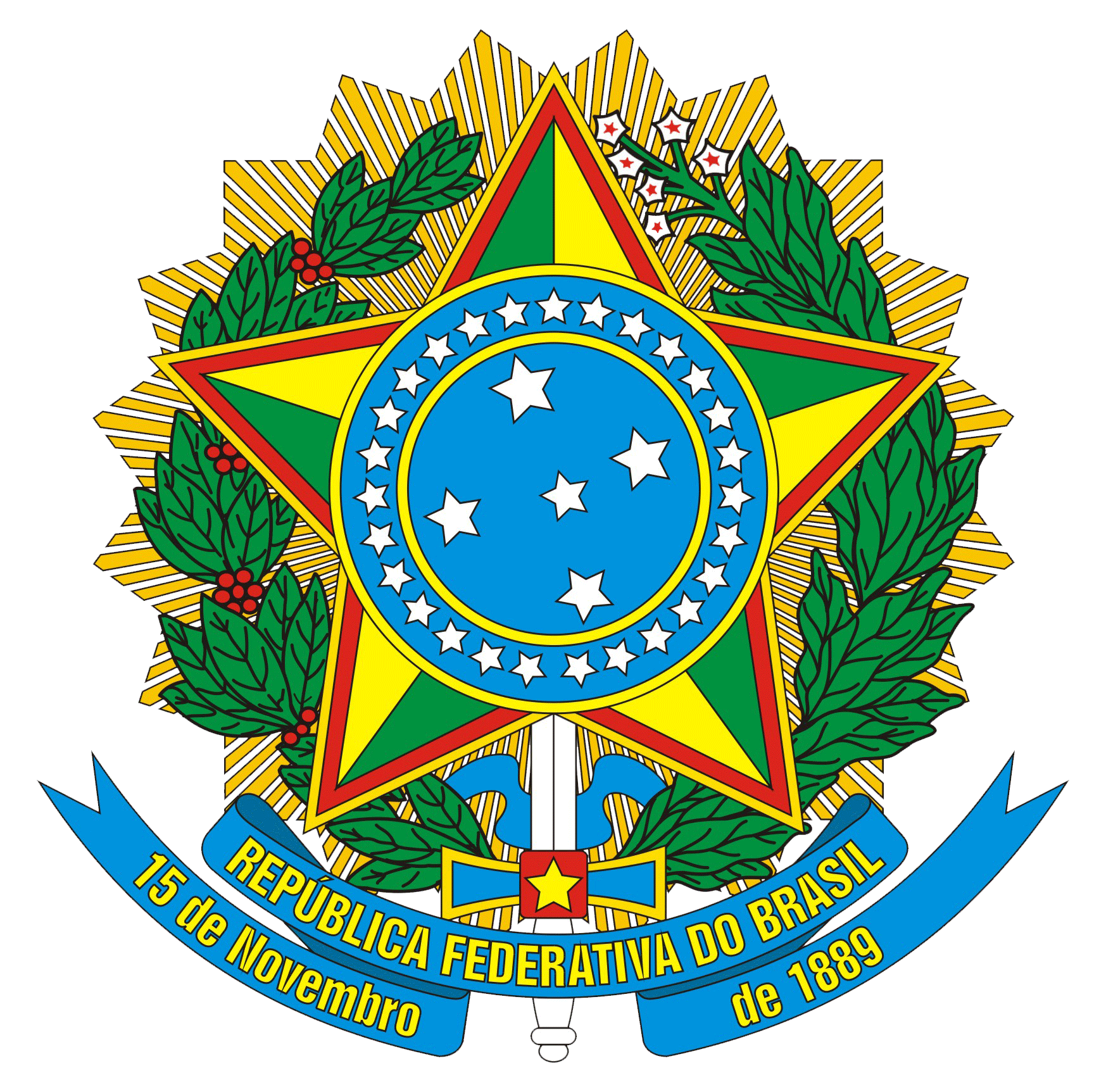 Presidência da República
Secretaria de Governo
Secretaria Nacional de Articulação Social
ODS, DHs e EDs
Seminário a DUDHs e os ODS
ENAP
Brasília, 11 de outubro de 2018
“Mais de 90% dos ODS estão conectados a DHs e a padrões trabalhistas”

Danish Institute for Human Rights
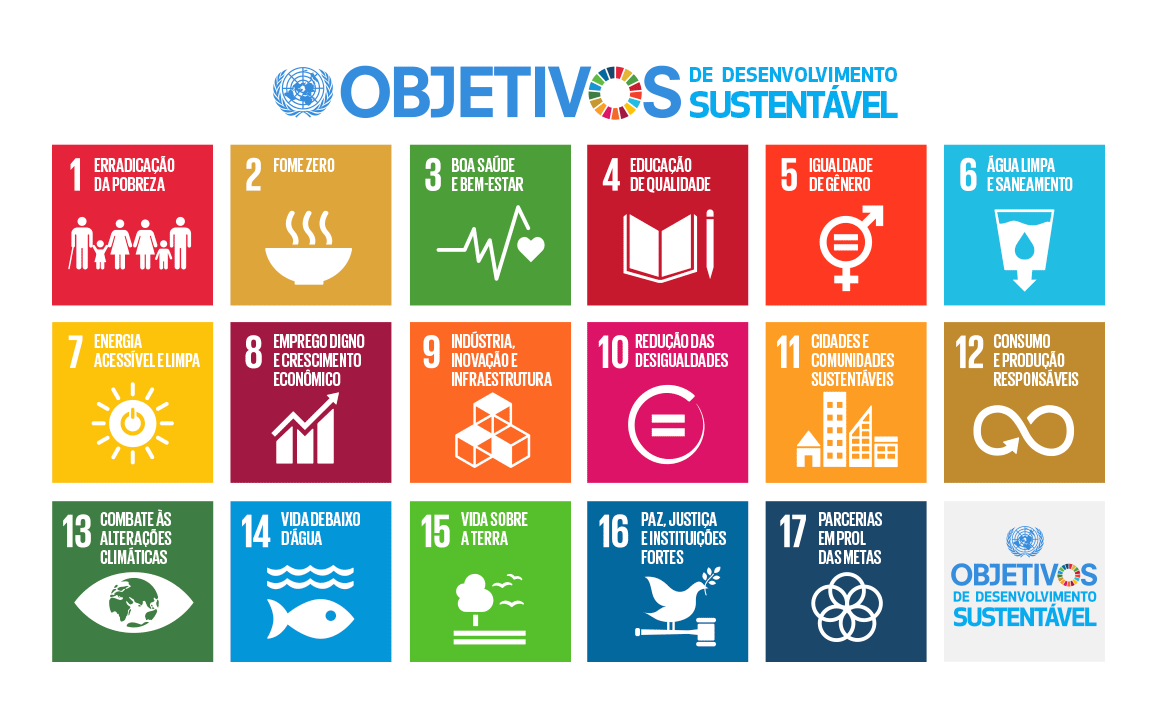 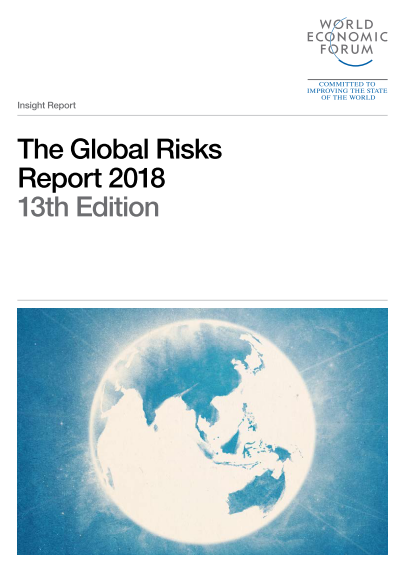 Riscos seletos:
Resistência antimicrobiana
Desemprego jovens
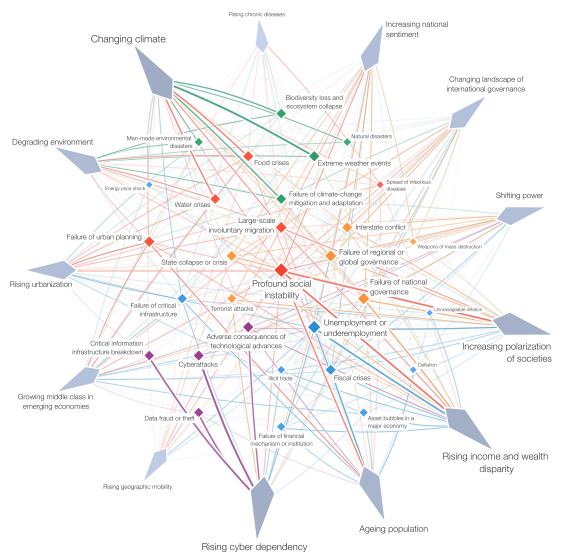 Envelhecimento
Disparidade renda
Polarização social
Instabilidade
5
“Não deixar ninguém para trás”

Agenda 2030 para o Desenvolvimento Sustentável
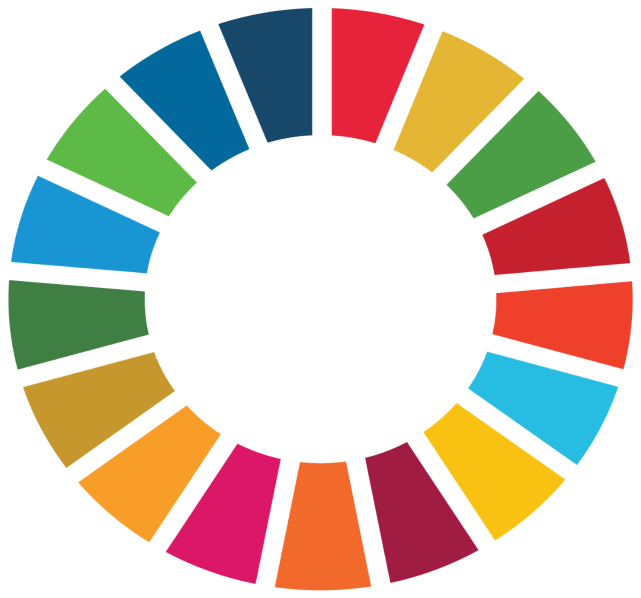 Examinar
Empoderar
Agir
7
[Speaker Notes: Trollback and Company - NY]
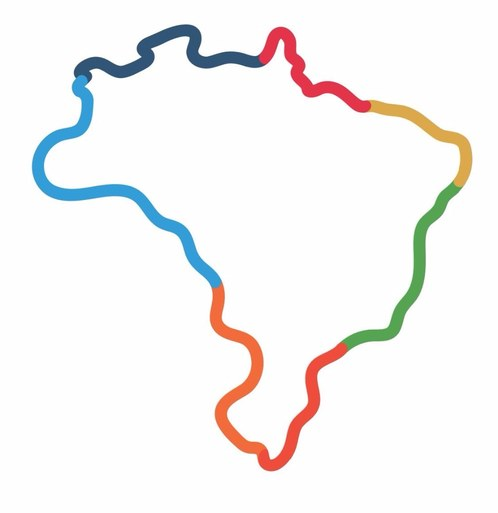 8
A Comissão Nacional para os ODS(CNODS)
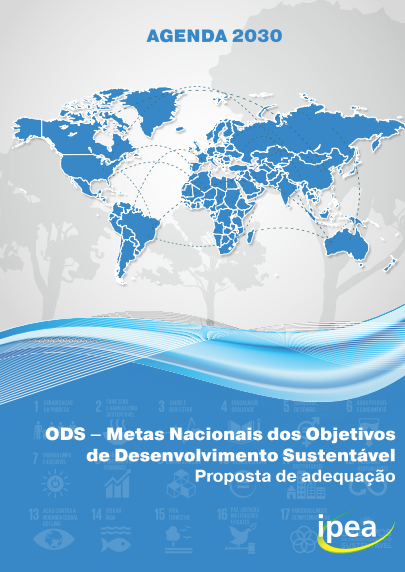 Examinar
Empoderar
Agir
10
10%
CNI
90%
99%
PME - Sebrae
1%
Uma agenda de transformação e inovação
13
[Speaker Notes: Case União Europeia
Janelas de oportunidades
Bottom Up e Top Down
Capilaridade
Tempo de reação]
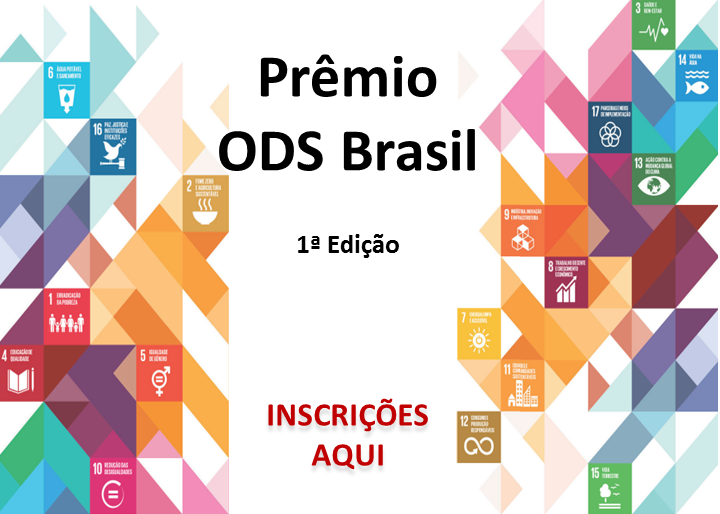 www.odsbrasil.gov.br
“A little less conversation, a little more action, please”
Elvis Presley
“Menos mimimi e mais ação, por favor”
15
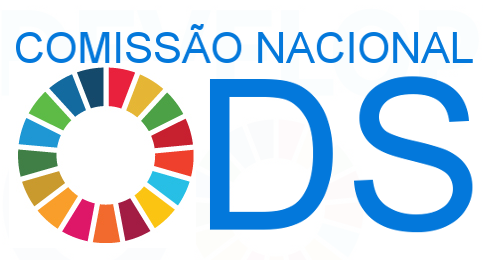 Marcio Pontual
Assessor